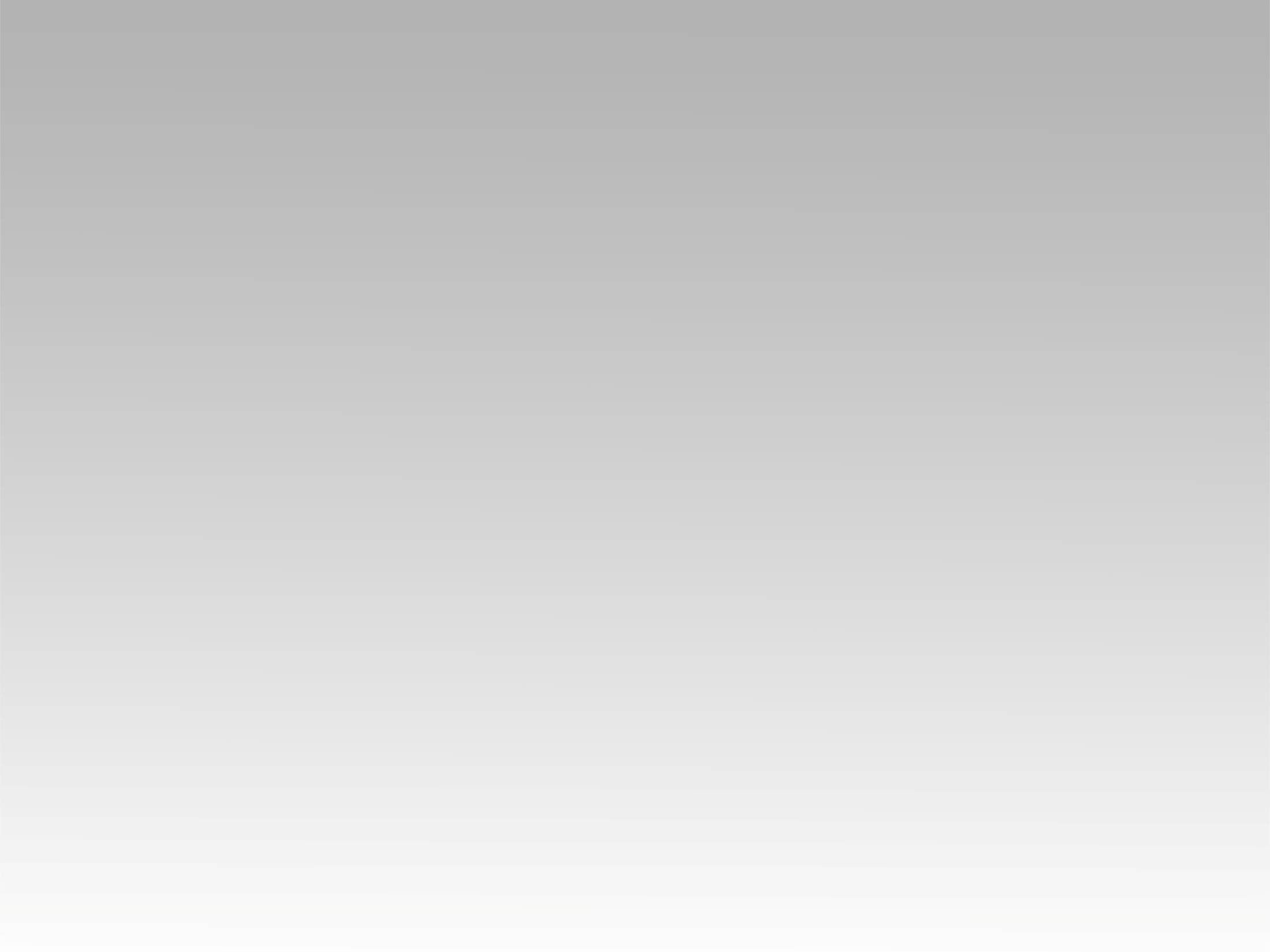 تـرنيــمة
هو ده التسبيح
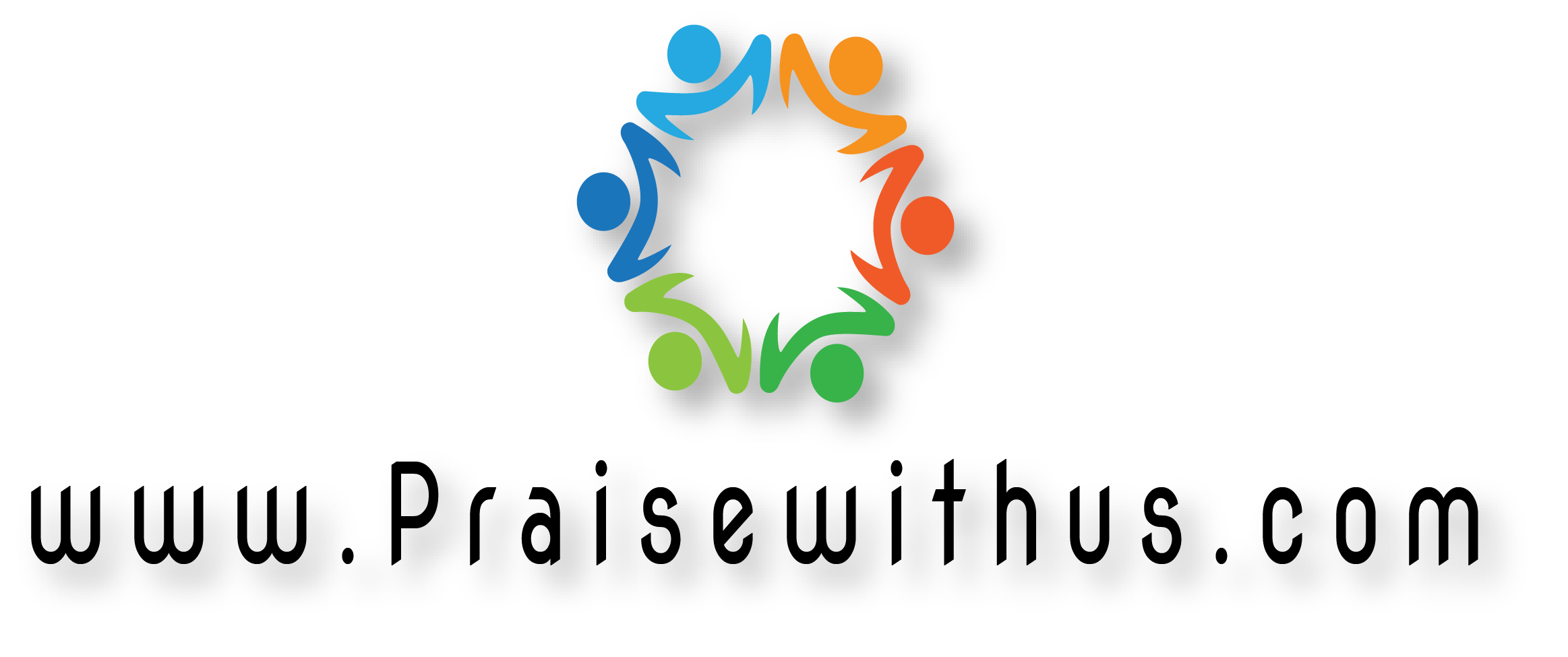 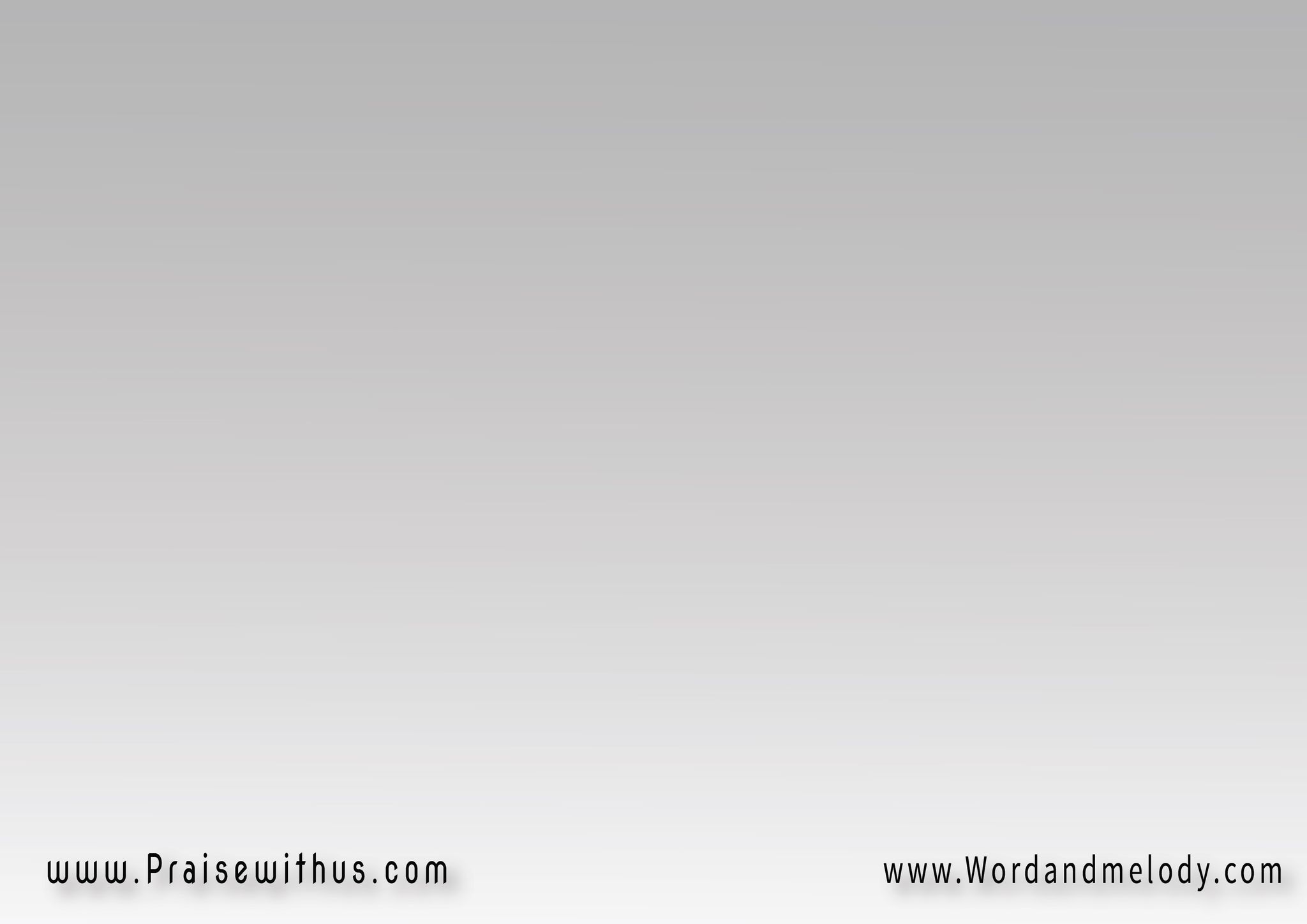 القرار:
(هو ده التسبيح 
اللي بيلق بالمسيح 
ادو كرامه وعزه ومجد 
للفادي الجريح)2
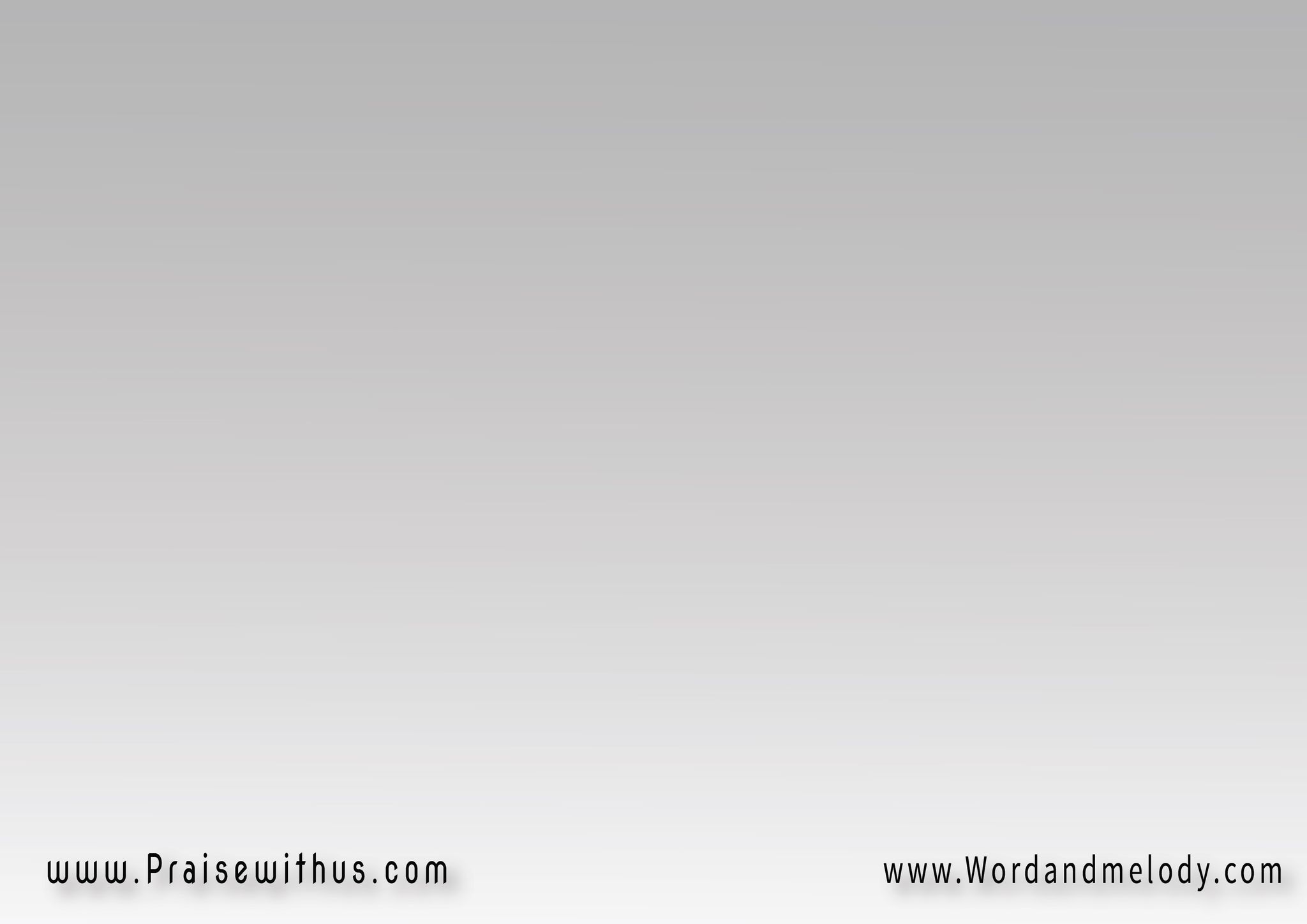 1-
هانسبح ونرنم 
للفادي اللي إتالم 
بهتافنا هانعظم  
اللي وهبنا حياة
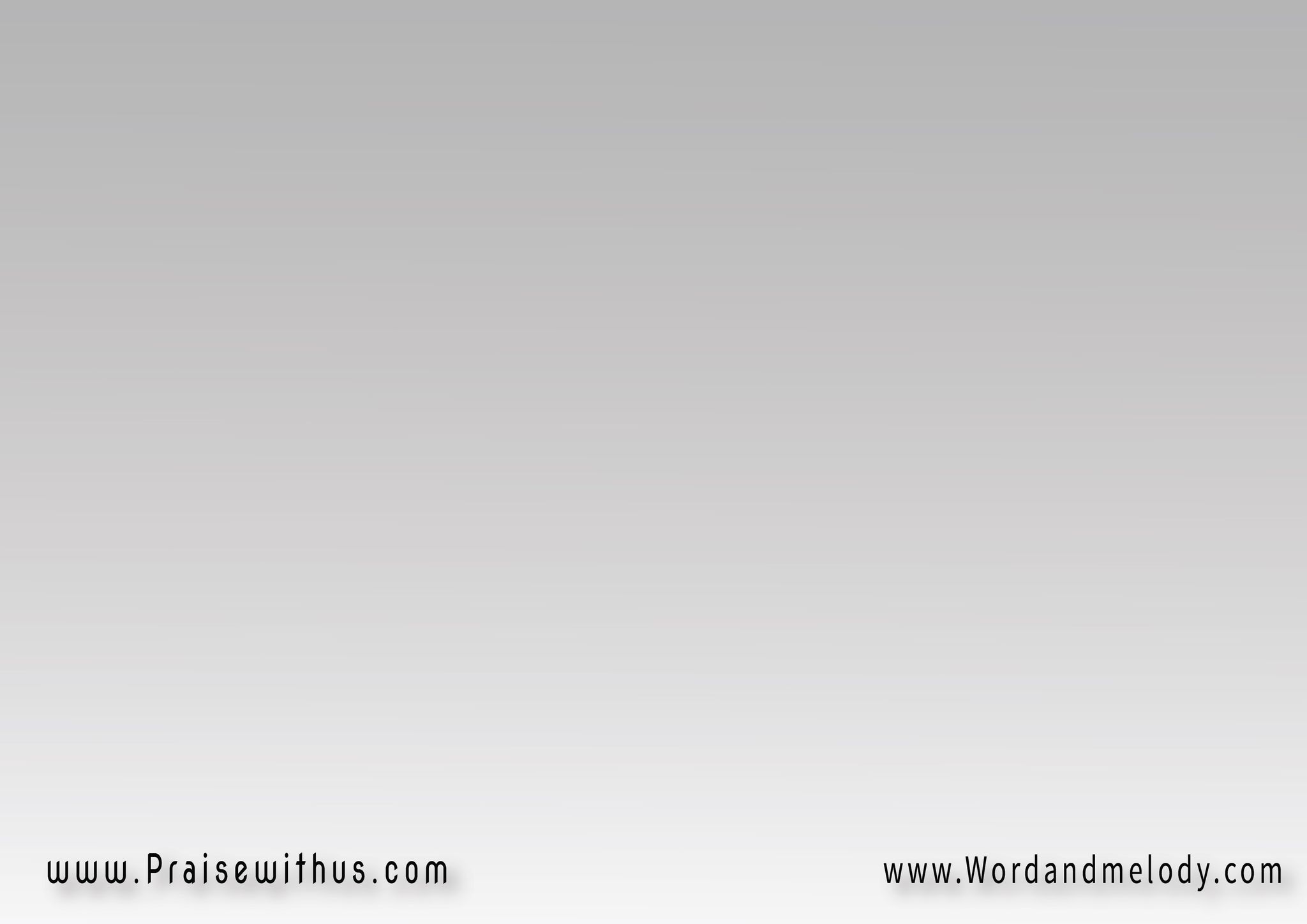 القرار:
(هو ده التسبيح 
اللي بيلق بالمسيح 
ادو كرامه وعزه ومجد 
للفادي الجريح)2
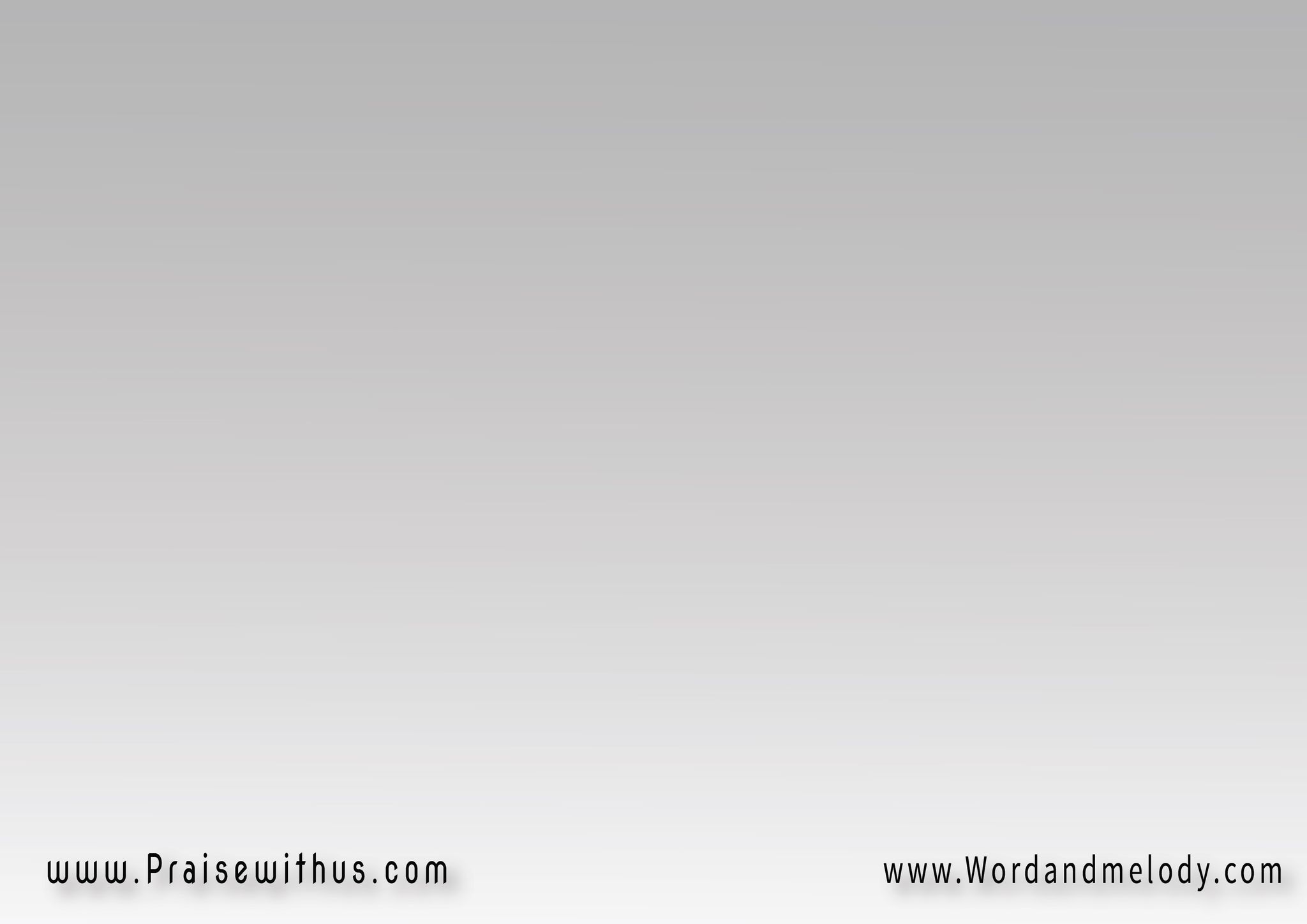 2-
هانرتل ونغني 
ولاسمه ها نعلي 
صوت تسبحنا يدوي 
للرب الاله
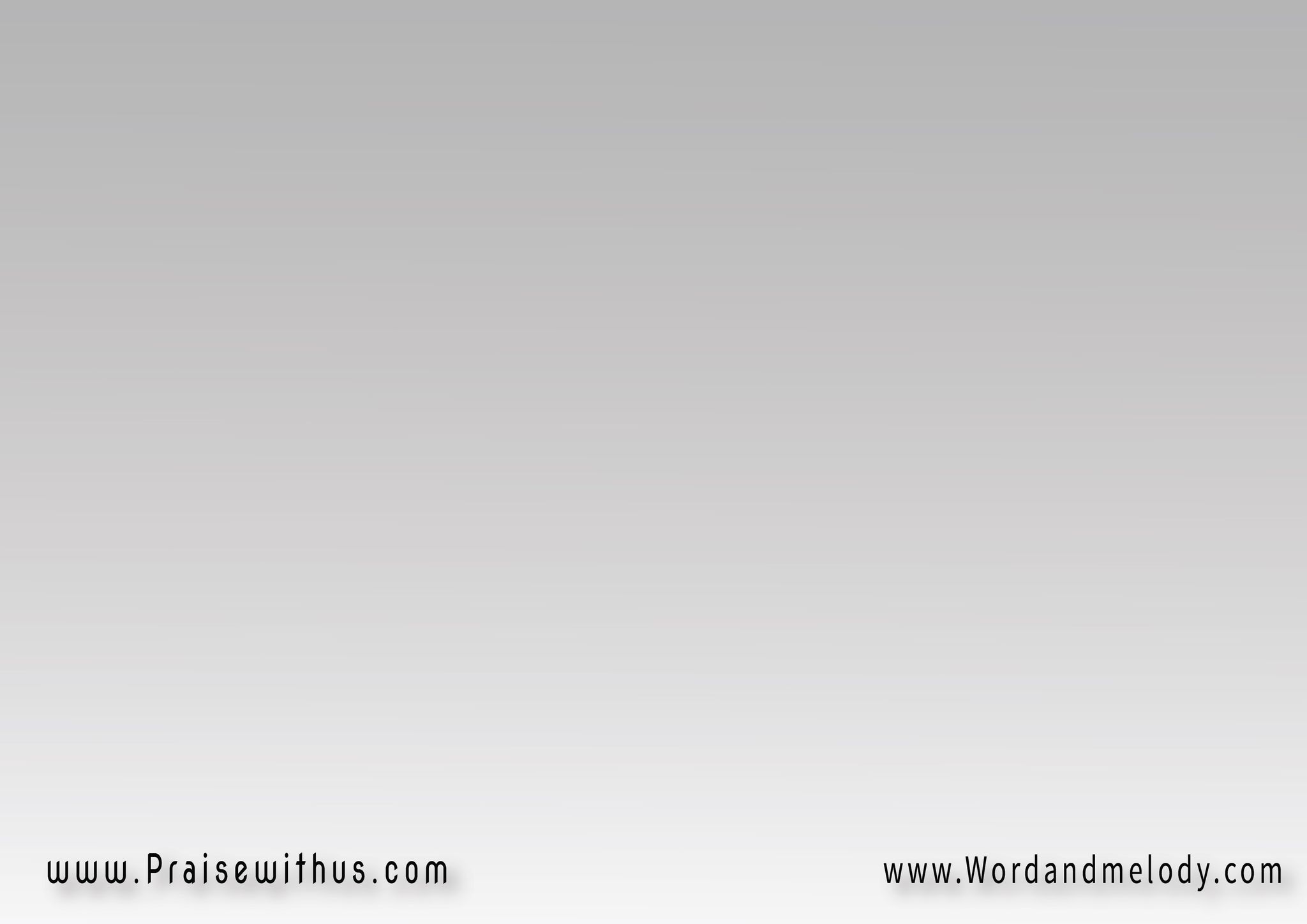 القرار:
(هو ده التسبيح 
اللي بيلق بالمسيح 
ادو كرامه وعزه ومجد 
للفادي الجريح)2
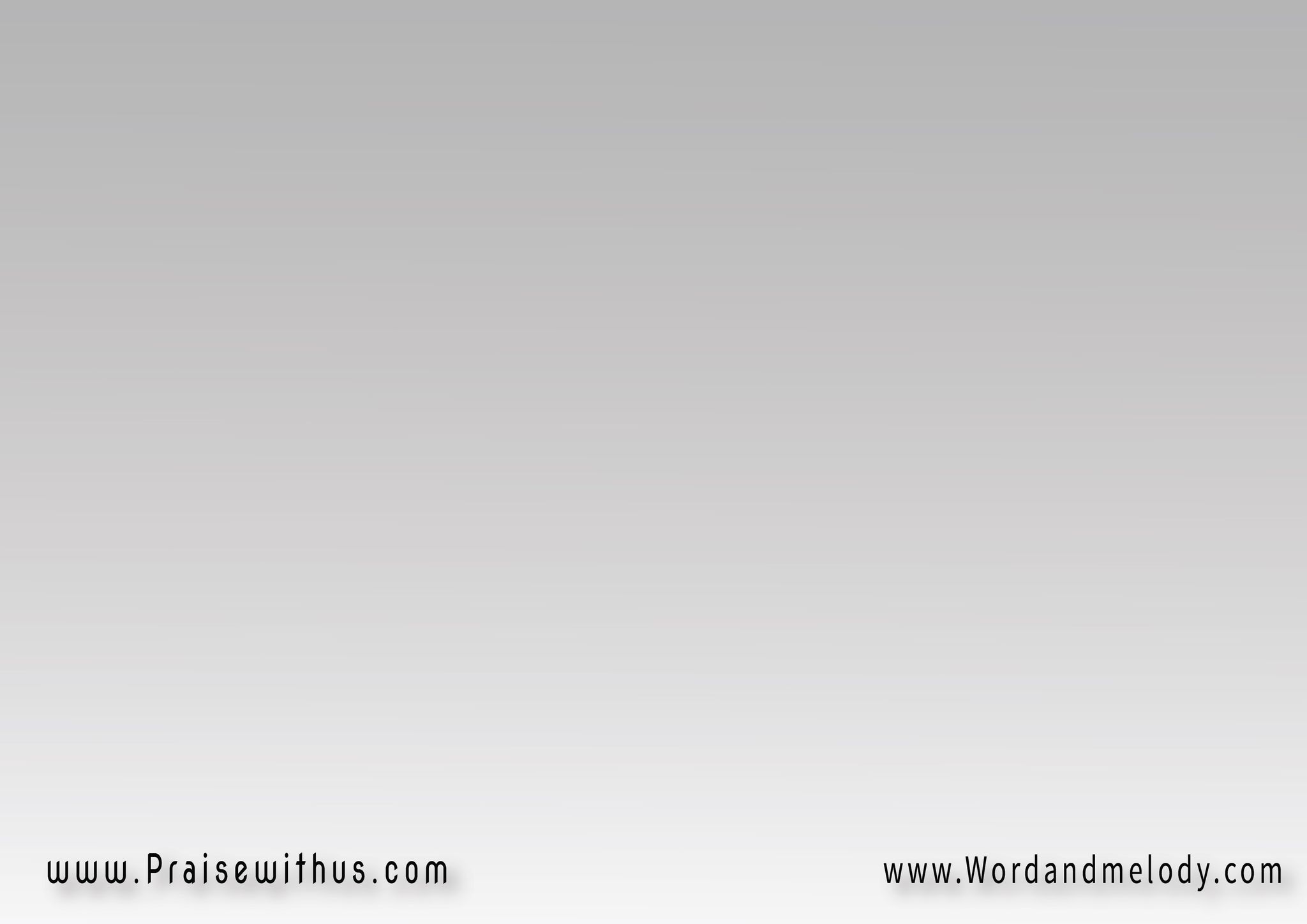 3-
هانمجد ونهلل 
مهما الغربه تطول 
واثقين فيه هيكلل 
تعبنا في سماه
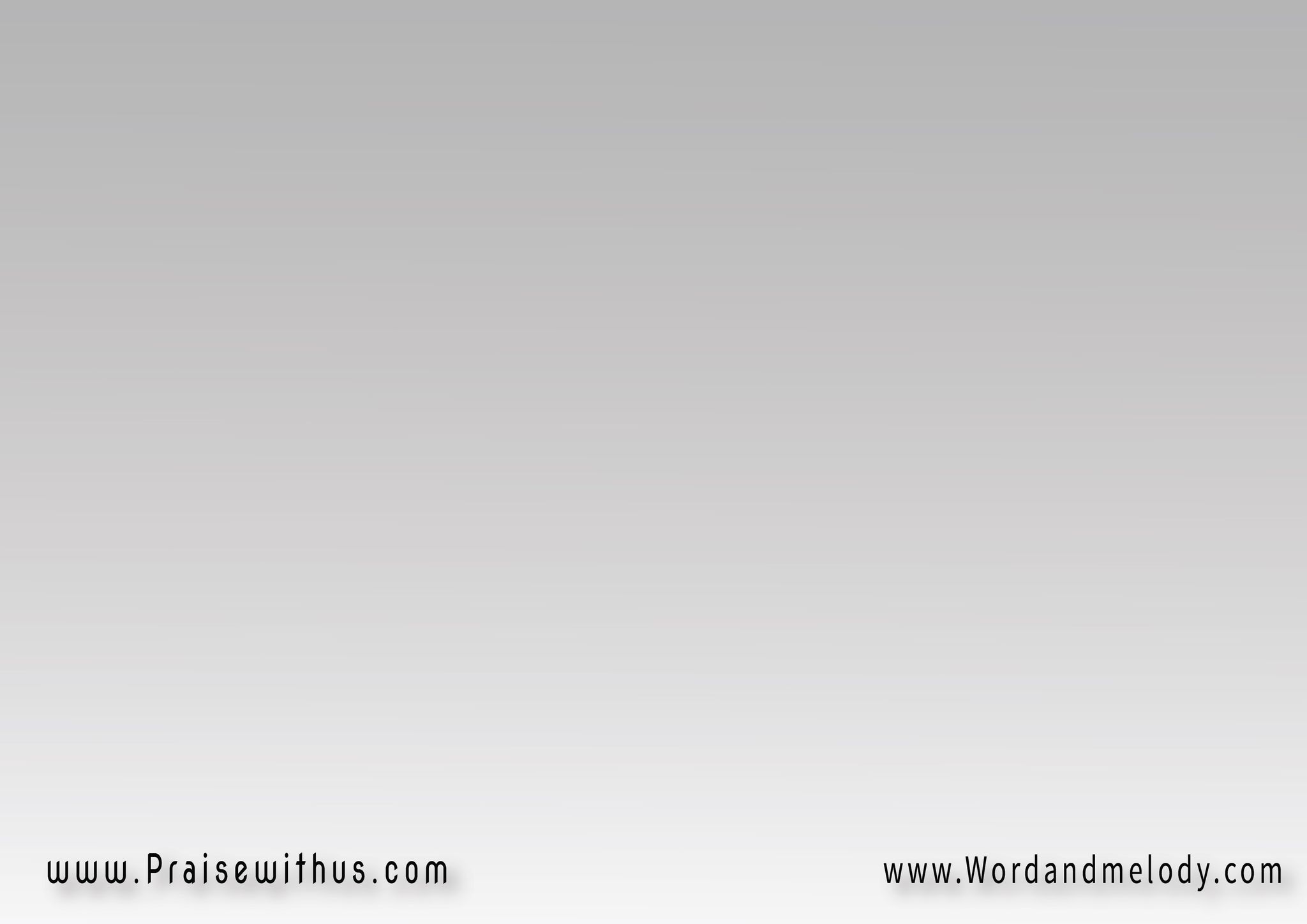 القرار:
(هو ده التسبيح 
اللي بيلق بالمسيح 
ادو كرامه وعزه ومجد 
للفادي الجريح)2
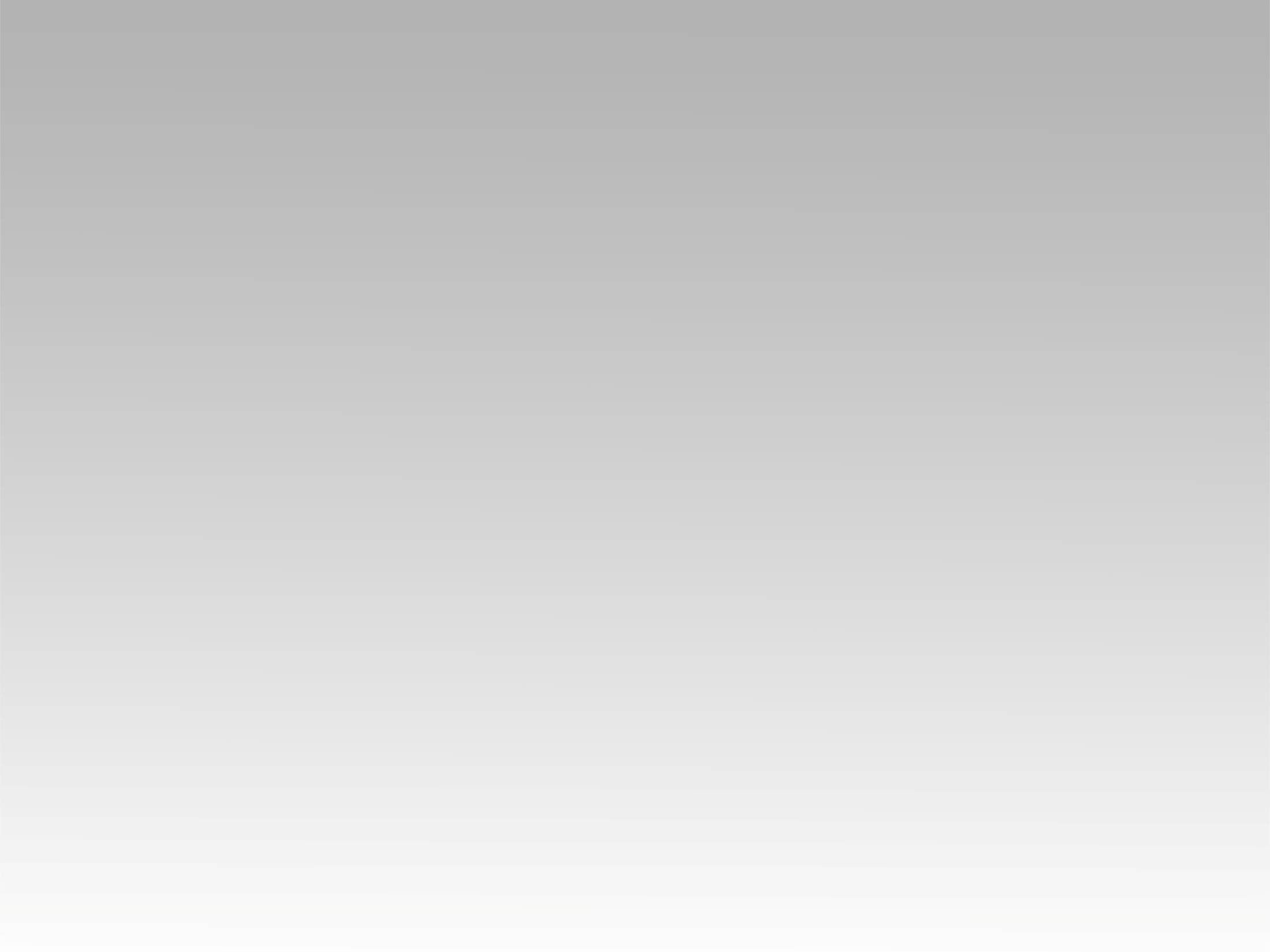 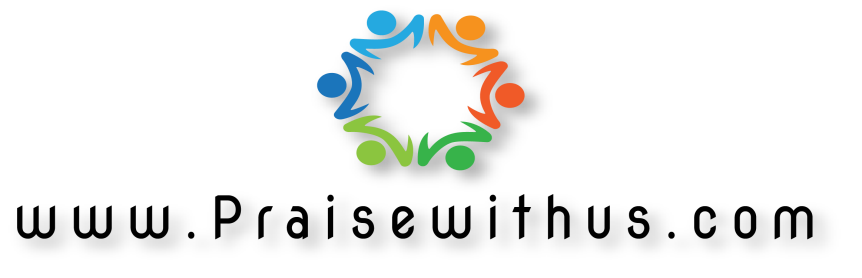